Пожалуйста
Спасибо
Извините
Простите
Здравствуй
Благодарю
Волшебные слова.
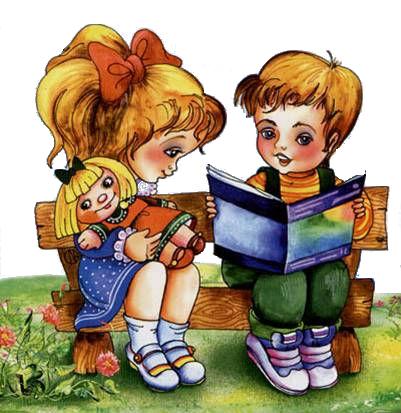 Как ты думаешь, какие слова называют волшебными? Почему?
Эти слова делают нашу речь приятнее,
более тёплой, доброжелательной.
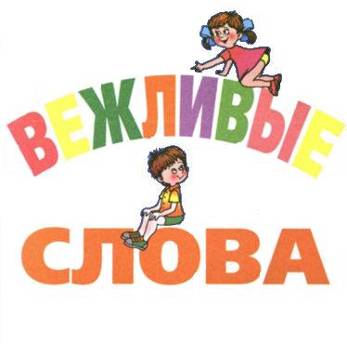 В каких случаях мы используем эти слова?
Приветствие
Прощание
Извинение
Просьба
Благодарность
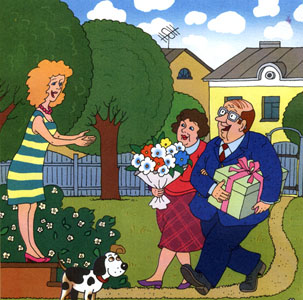 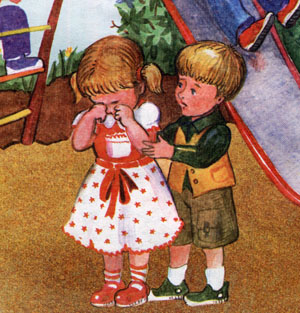 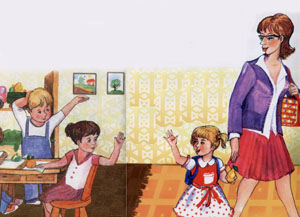 Вежливые слова  нужно не только знать,
но и использовать в своей речи, чтобы 
не прослыть невежливым человеком и
и быть понятным своим собеседникам.
Вежливых слов не одно и не два,
Помни и знай эти чудо-слова!
Работа в паре.
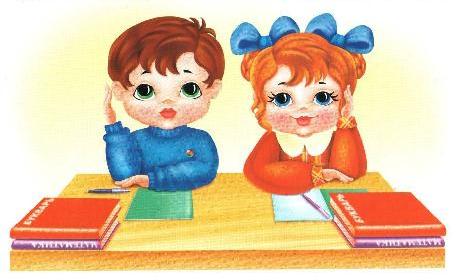 Рассмотрите рисунки на стр. 54 учебника. Придумайте и разыграйте разговор между героями, используя вежливые слова.
Проверка.
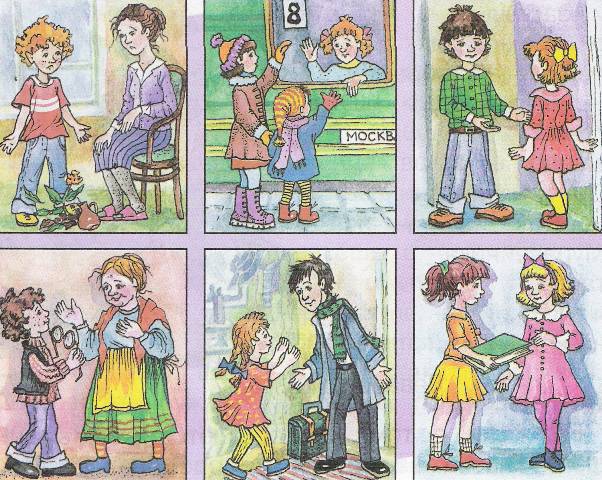 Помни!
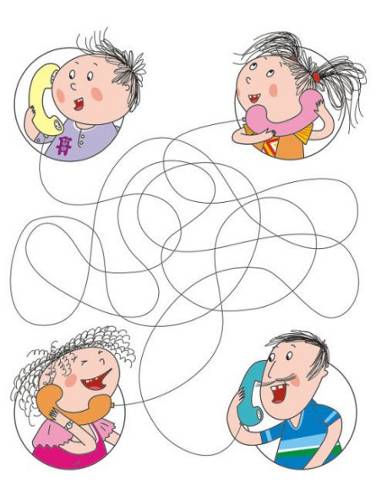 Разговаривать по телефону нужно вежливым тоном.
Использовать слова приветствия, благо-дарности, извинения, прощания.
4.  Не следует говорить слишком долго.
1. «Алло».
2. Приветствие.
3. Объяснение цели звонка – 
    собственно разговор.
4. Благодарность.
5. Прощание.
Работа в группах.
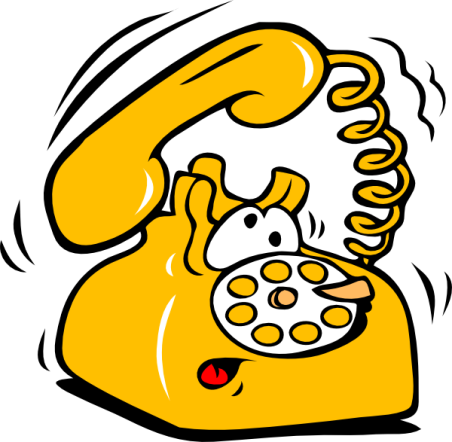 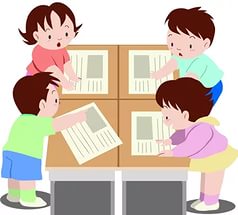 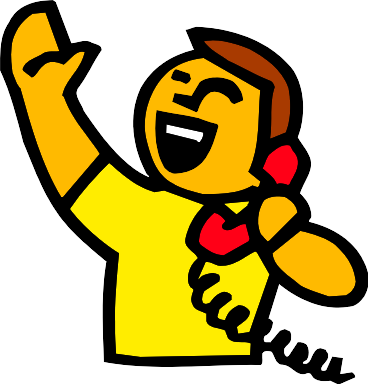 Придумайте и разыграйте телефонный разговор, который был бы вежливым и понятным.
Работа в тетрадях
Стр. 34 № 3
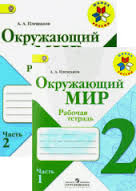 Что такое культура поведения?
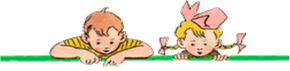 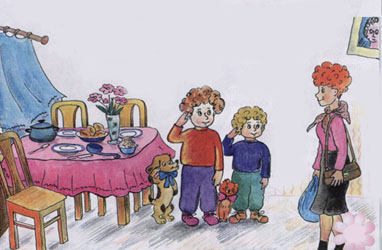 Культура поведения – 
это вежливые поступки.
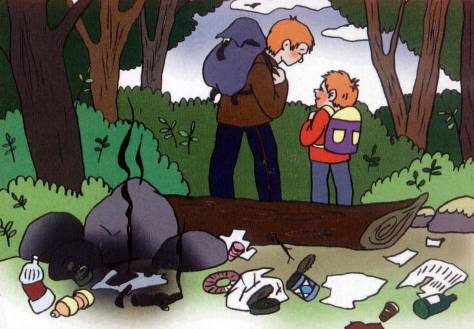 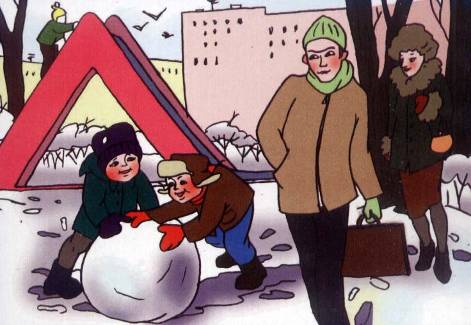 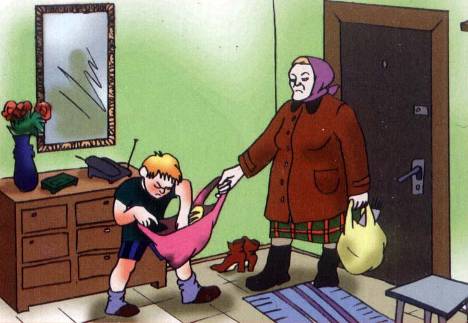 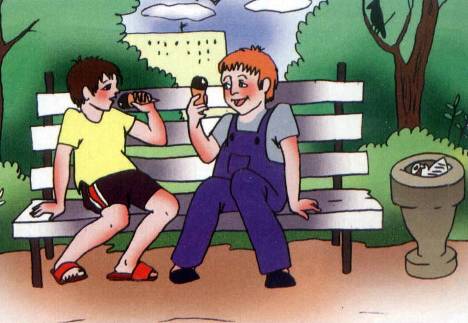 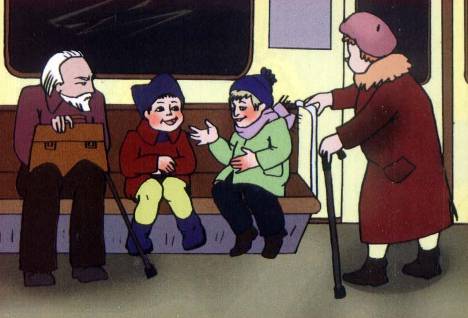 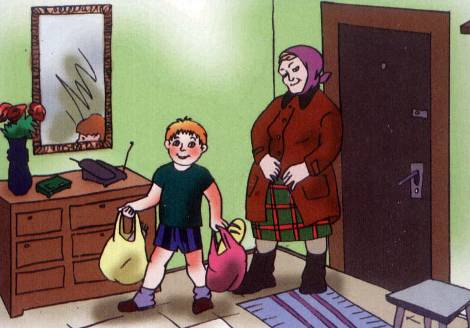 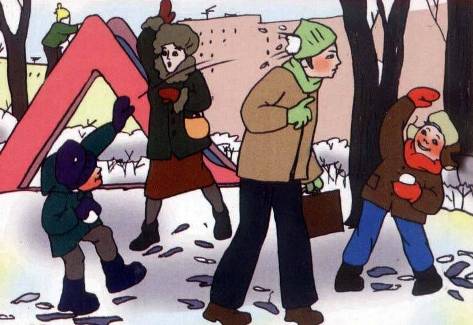 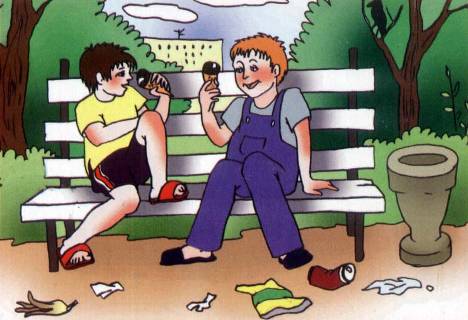 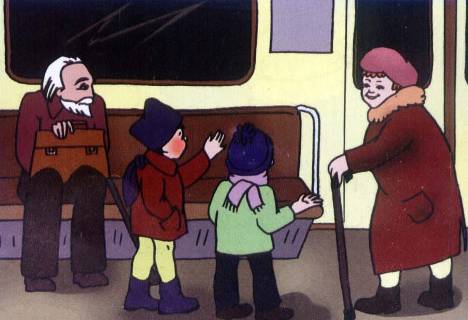 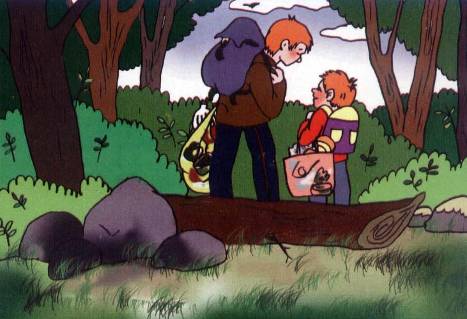 Кто поступает правильно?
1
2
ПРОВЕРКА
2 1 2 1 2

В  А  В  Б

1.БУДЬ ВЕЖЛИВ СО СВОИМИ ТОВАРИЩАМИ, НЕ ДАВАЙ ИМ ПРОЗВИЩ И КЛИЧЕК.

2. НЕ СПОРЬ С ТОВАРИЩАМИ ПО ПУСТЯКАМ,  РАБОТАЙ И ИГРАЙ ДРУЖНО.

3. БУДЬ ВНИМАТЕЛЬНЫМ К ОКРУЖАЮЩИМ, НЕ ПРИЧИНЯЙ ИМ НЕПРИЯТНОСТЕЙ.
Д.З.:   -ПРОЧИТАТЬ О ВЕЖЛИВЫХ     ПОСТУПКАХ В УЧЕБНИКЕ С. 54
                    - ПО РИСУНКАМ РАССКАЗАТЬ О ПОВЕДЕНИИ МАЛЬЧИКОВ С.55  

СПАСИБО ЗА УРОК!
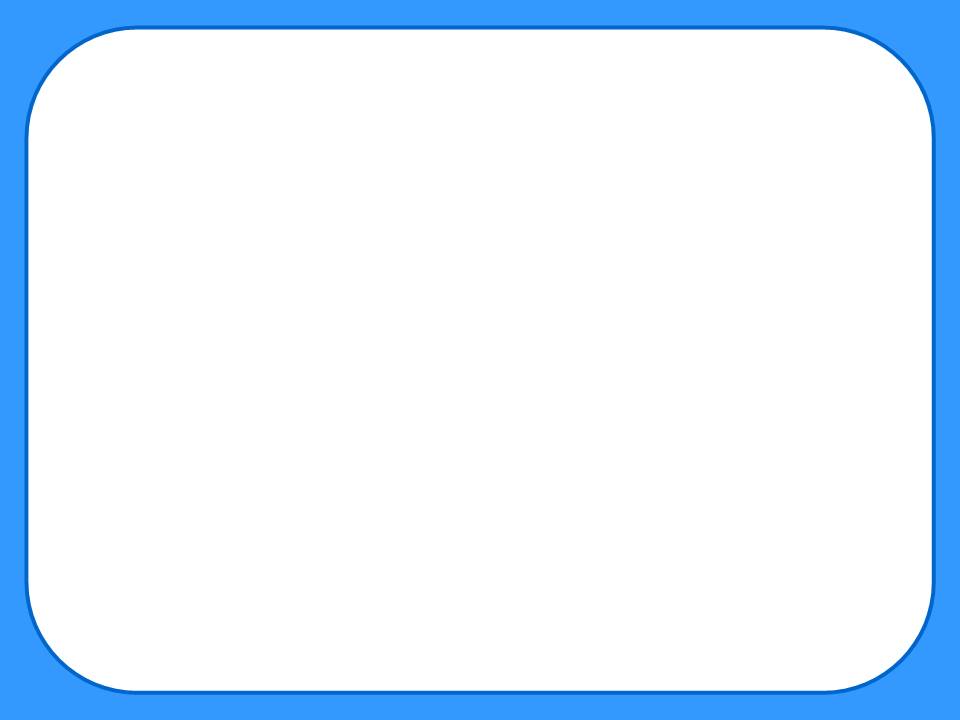 ПРОБЛЕМА: НЕ СОБЛЮДЕНИЕ ПРАВИЛ ВЕЖЛИВОСТИ
ЗАДАЧИ: 
ПОВТОРИТЬ ВЕЖЛИВЫЕ СЛОВА
2. ВОСПИТЫВАТЬ ВЕЖЛИВОЕ И УВАЖИТЕЛЬНОЕ ОТНОШЕНИЕ К ЛЮДЯМ
ПЛАН:
1. УЗНАТЬ, ЧТО ТАКОЕ ВЕЖЛИВЫЕ СЛОВА
2. ЗНАЧЕНИЕ ВЕЖЛИВЫХ СЛОВ В ЖИЗНИ ЧЕЛОВЕКА
3.ИСПОЛЬЗОВАНИЕ ВЕЖЛИВЫХ СЛОВ В РАЗЛИЧНЫХ СИТУАЦИЯХ
4. ИТОГ УРОКА
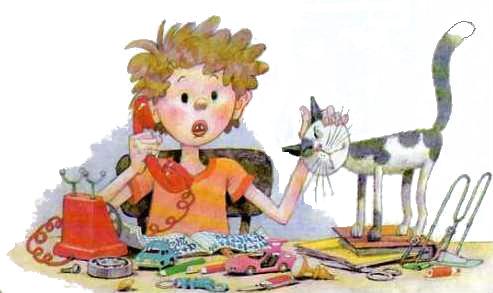 Какие правила нужно соблюдать при разговоре по телефону, чтобы он получился вежливым?